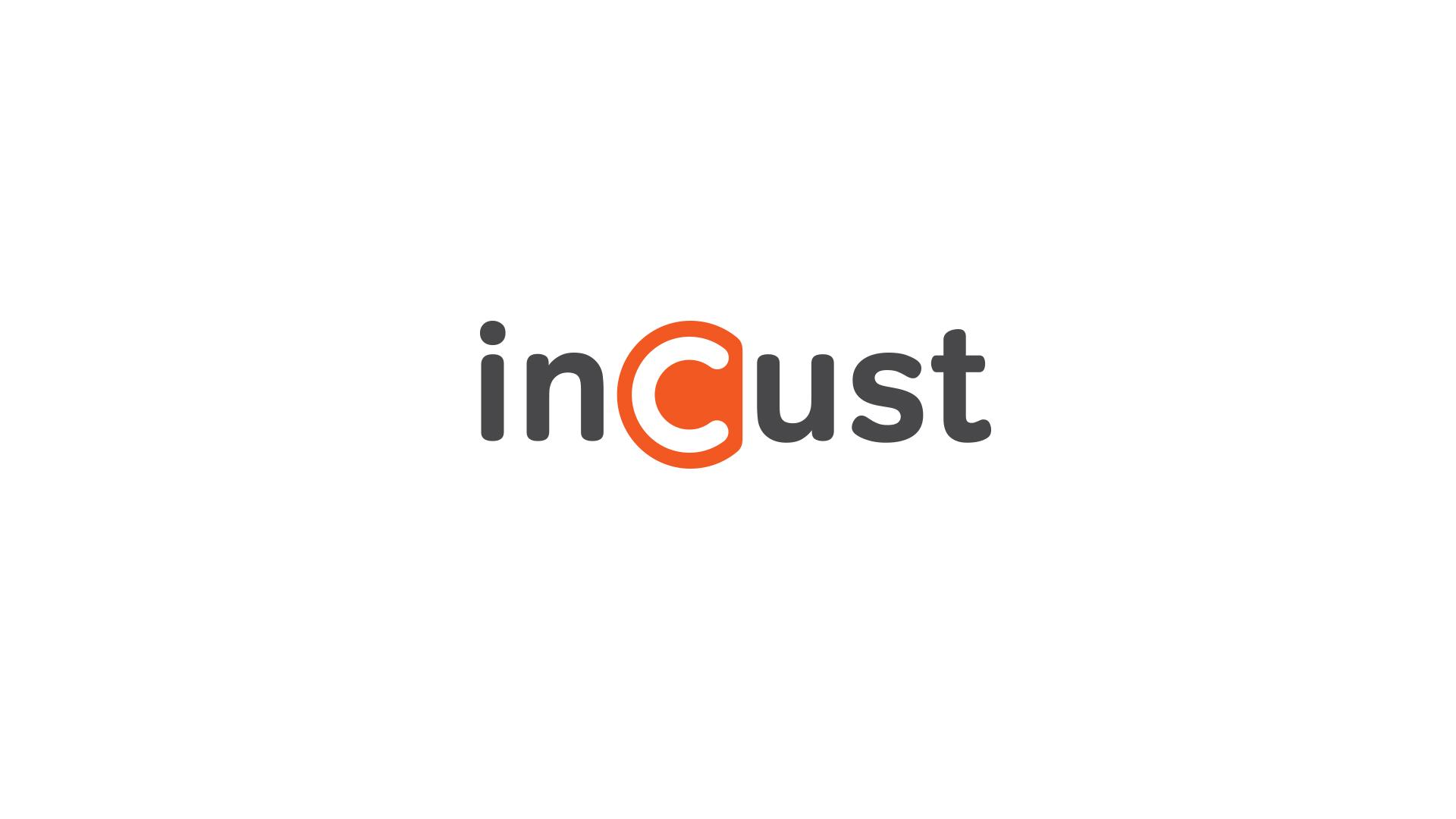 Make friends with your customers
incust.com
80% of income comes from
20% loyal customers
How many cards do you carry in your wallet?
Customers either:
Collect discount cards, and often all cards do not fit into the wallet;
Do not fill out questionnaires and do not carry plastic cards.

But every visitor wants:
To be recognized and served as a loyal customer(even when they have forgotten the card at home or have no place in their wallets);
Personalized communication, attention, friendship.
Customer Friendship System
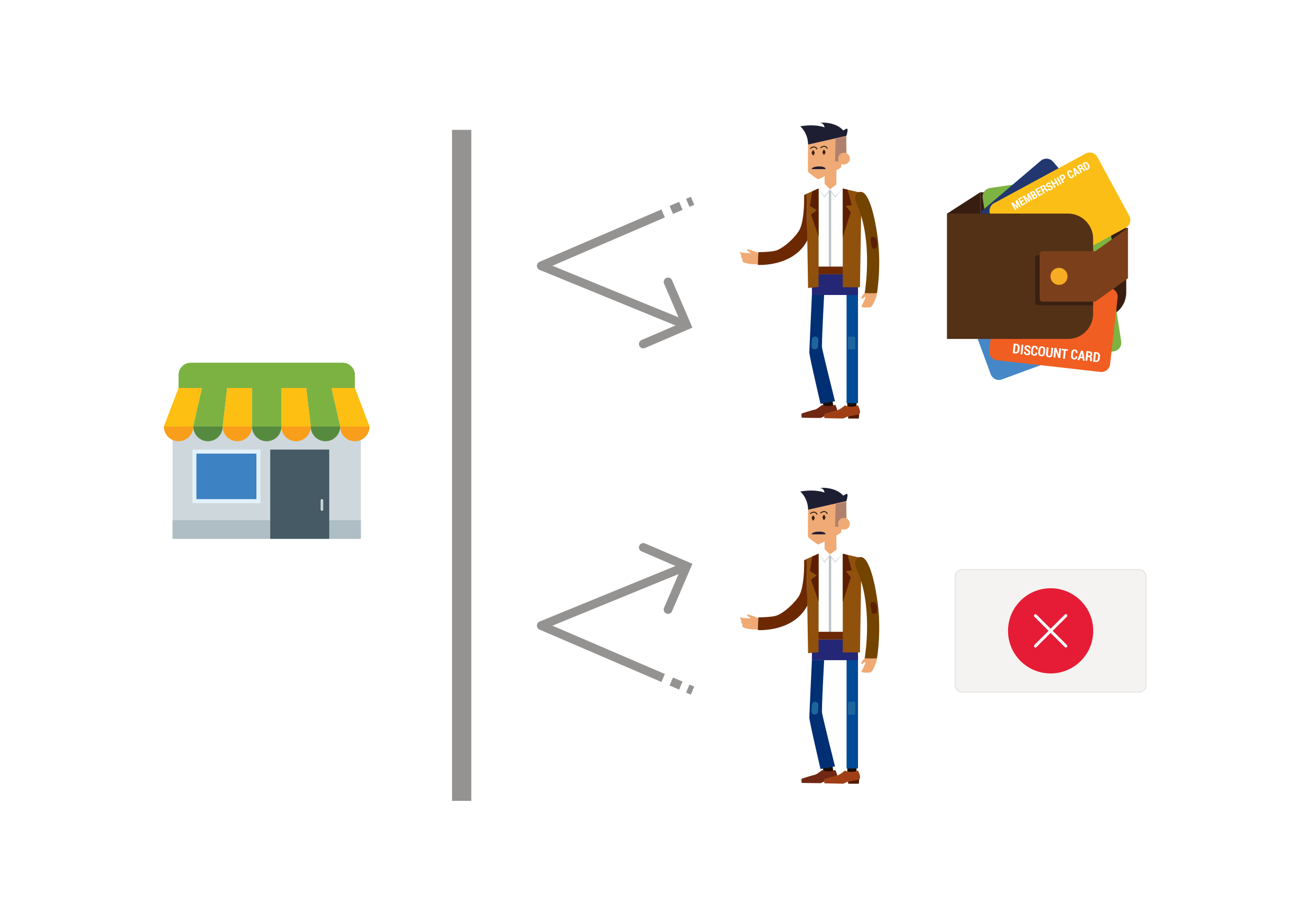 Customer Friendship System
How to build  relationships with a customer?
How to establish friendship with the customer?
How to collect and segment your customer base?
How to conveniently communicate with the customer?
How to save on discounts?
How to attract new customers?
How to attract customer’s friends?
Customer Friendship System
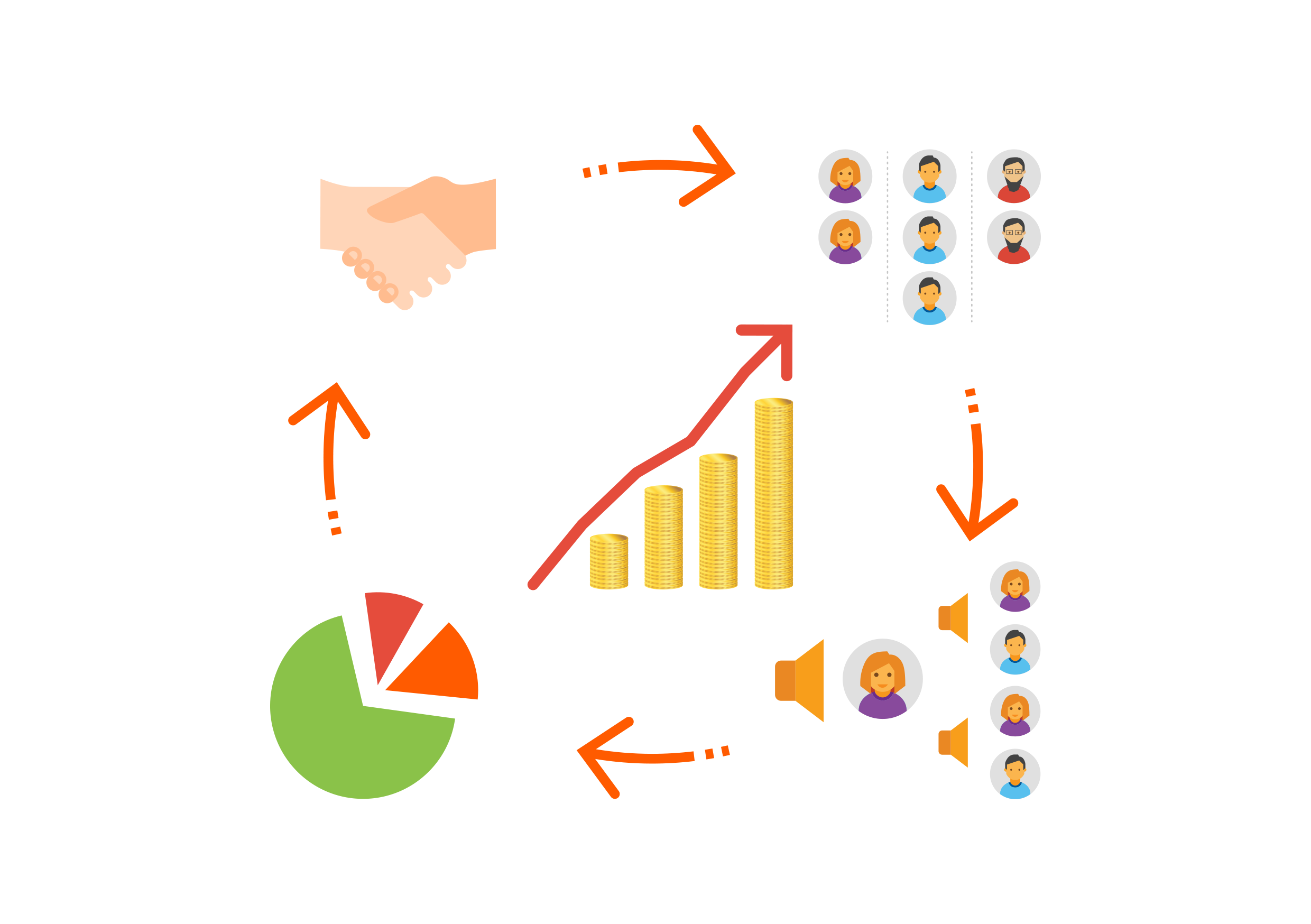 Customer Friendship System
inCust method:
Without plastic cards
Without spending on equipment and software
Without time expenses
Customer Friendship System
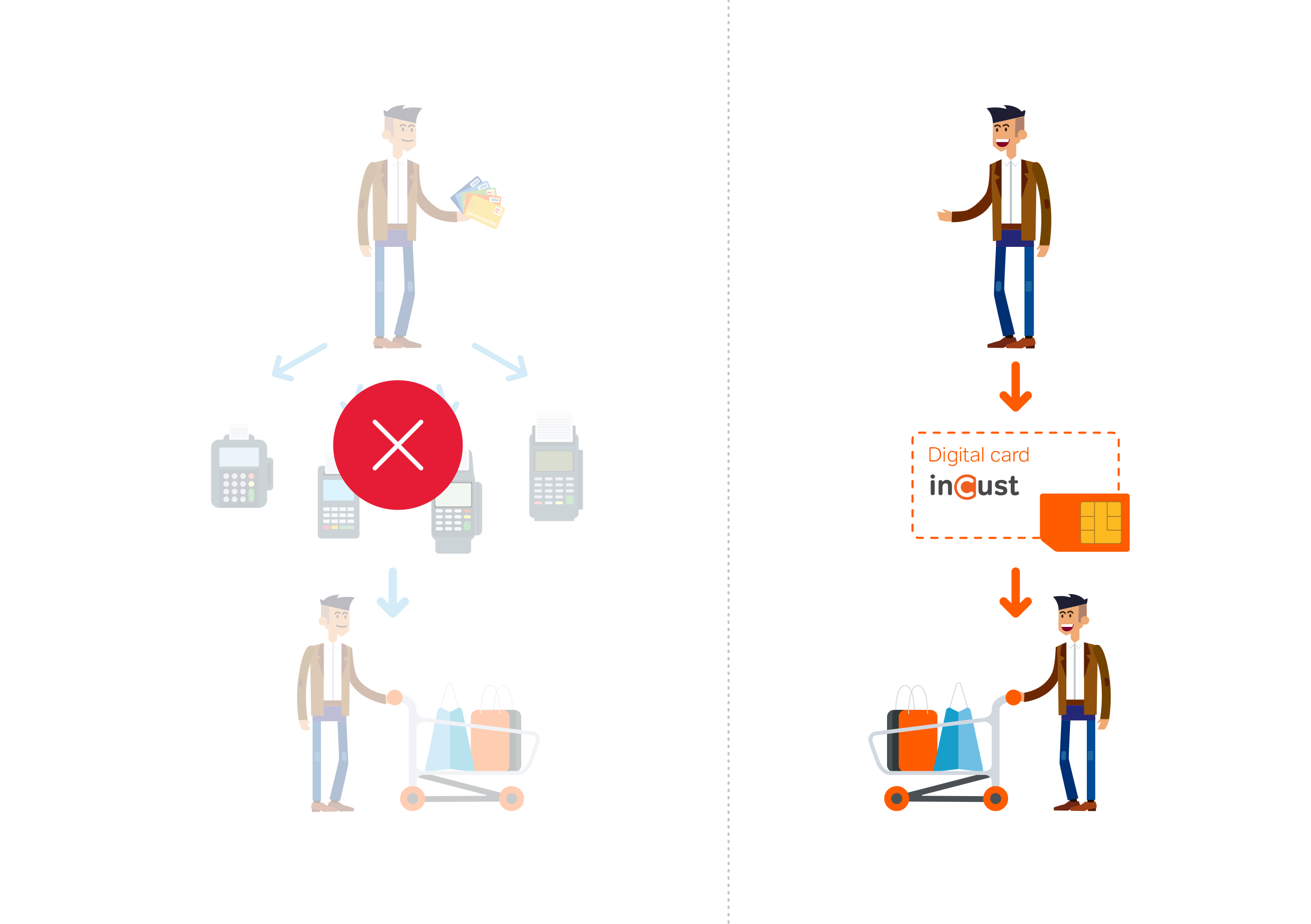 Customer Friendship System
inCust secret sauce ingredient 1/3
Phone number is a customer’s e-card
Instant connection of new customers to the loyalty program
Quick building of the contact database
Direct communication with each customer
Customer Friendship System
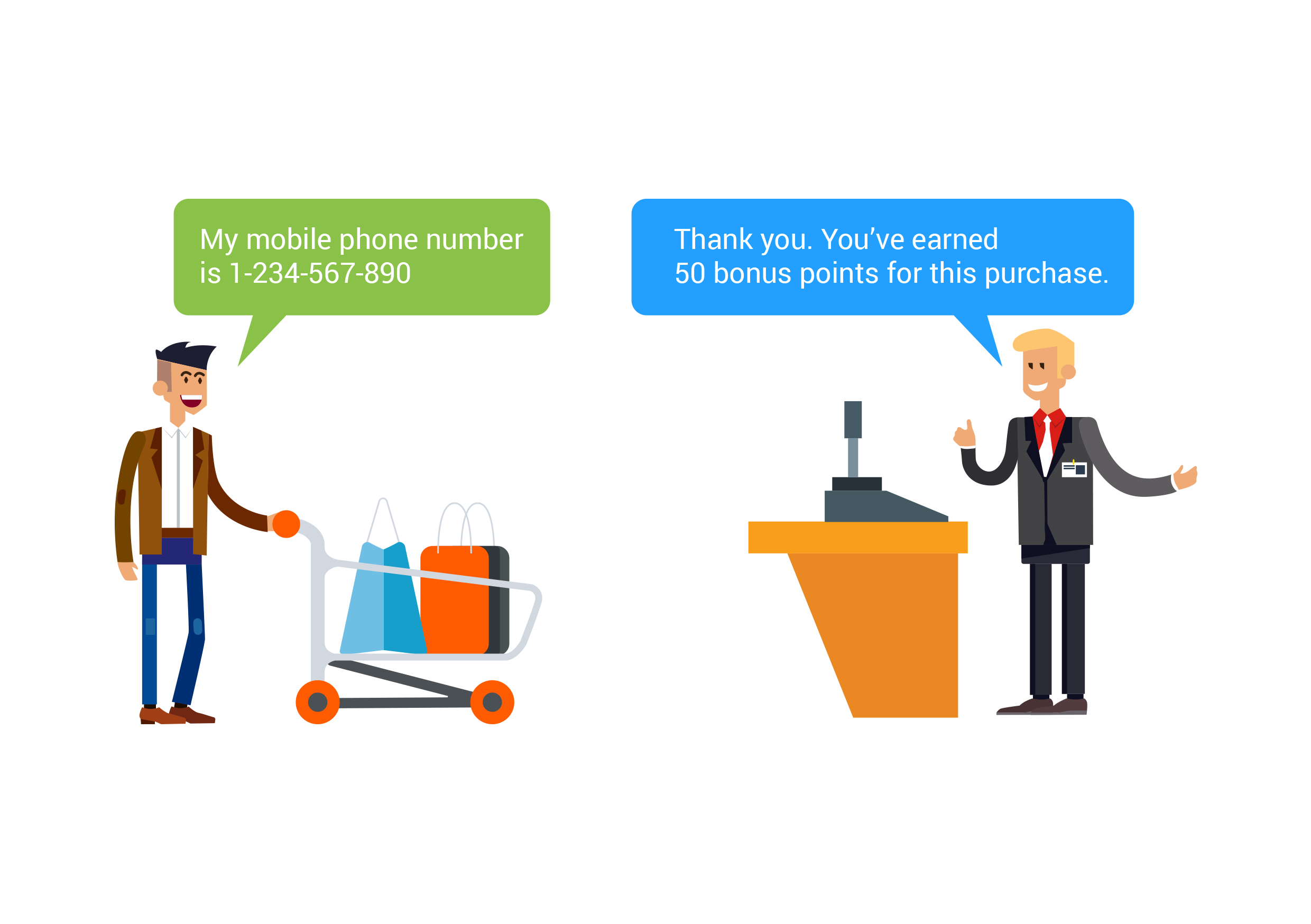 Customer Friendship System
inCust secret sauce ingredient 2/3
One card - many loyalty programs

Convenient communication of the customer with different businesses
One customer's account, but separated bonus points, discounts, coupons
Each business gets its dedicated “section” in customer’s account
Dedicated business portal in the mobile app
Possibility of driving new customers
The place of communication between customers and businesses
Customer Friendship System
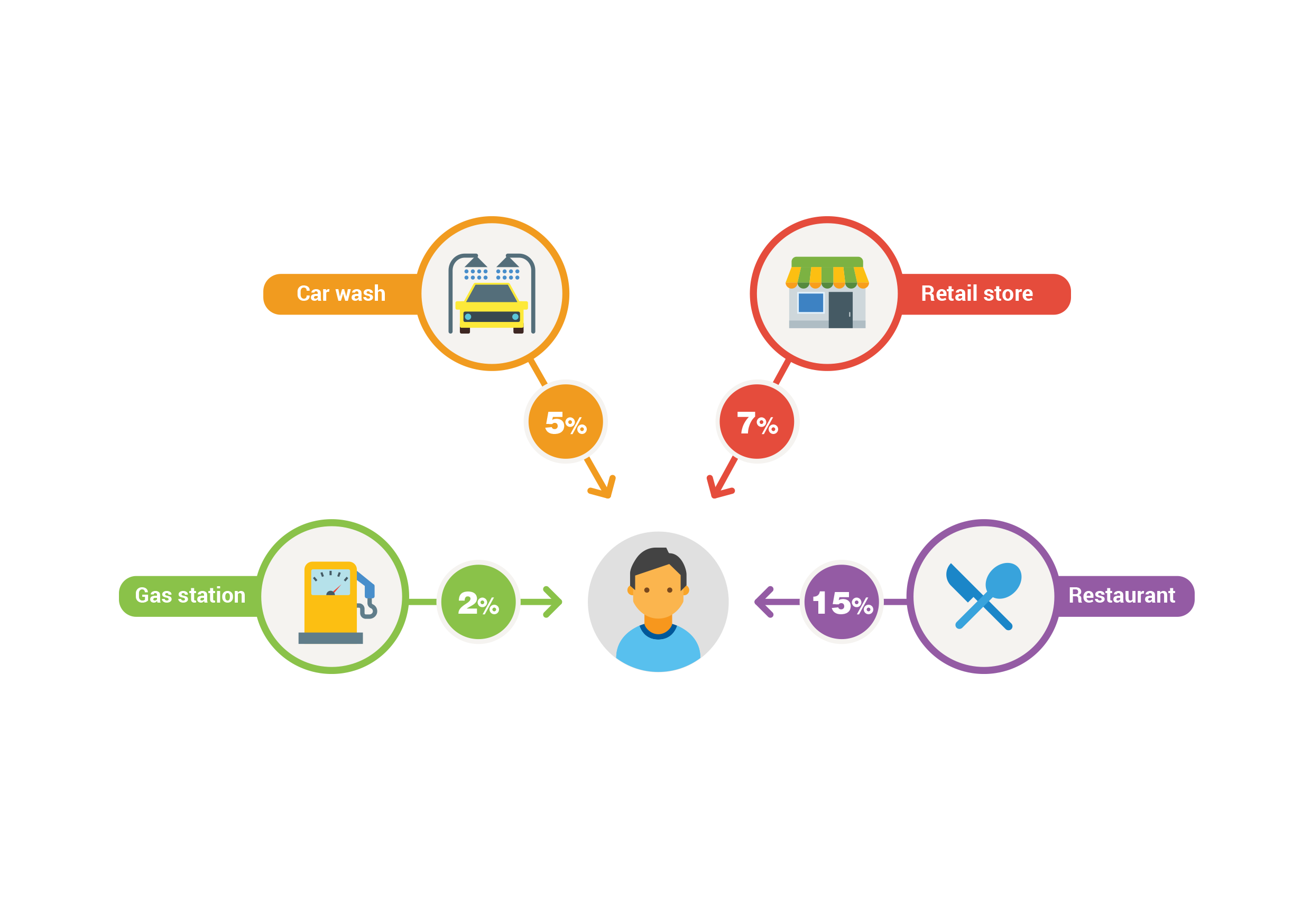 Customer Friendship System
inCust secret sauce ingredient 3/3
Quick start without expenses

Setup and launch within 15 minutes
Free registration and evaluation
Pay only for processing
Works even on a salesperson’s smartphone!
Customer Friendship System
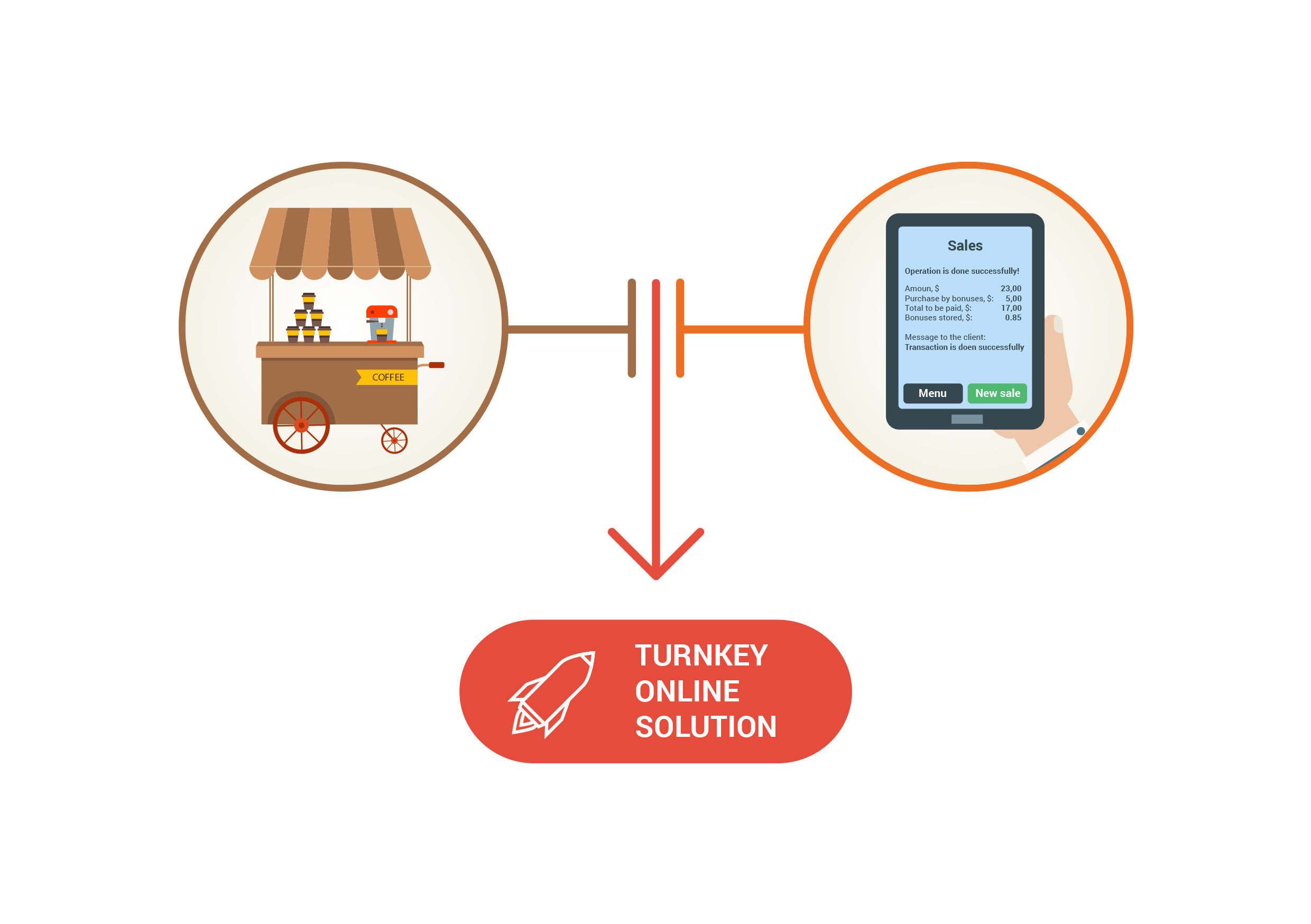 Customer Friendship System
The benefits of using inCust
Efficiently and automatically process purchases
After one-time customization, automatically credits customers’ accounts with benefits (no salesperson participation needed)
Decrease advertising costs
Direct messages work better
Bonus points minimize direct loss on discounts
Increase income
Subscriptions improve cash flow
Loyal customer = frequent customer
Frequent customer = 80% of income
Customer Friendship System
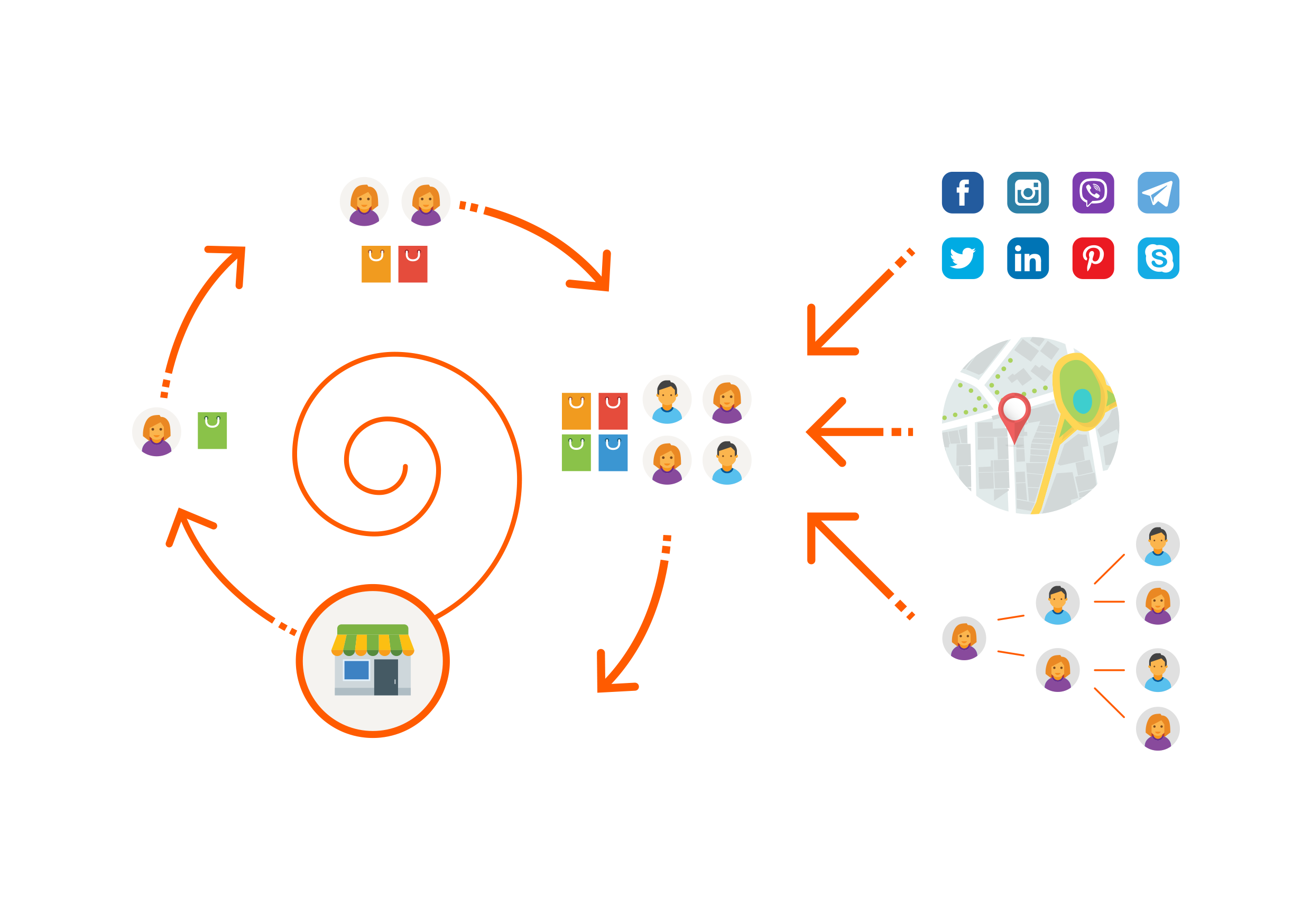 Customer Friendship System
Select only the components which that need
Cloud processing
Salesperson tools
Customer’s app for smartphone
Smartwatch app
SMS, PUSH, Viber and other communications
Analytics and predictive sales
White Label
Integration with the accounting system or POS
Customer identification tools
Customer Friendship System
Components of the solution
SAAS
CLOUD
REPORTING, ADMIN TOOLS
INTEGRATION
WITH POS
SOFTWARE
SALESPOINT APPS
TEXT
MESSAGES
CUSTOMER APPS
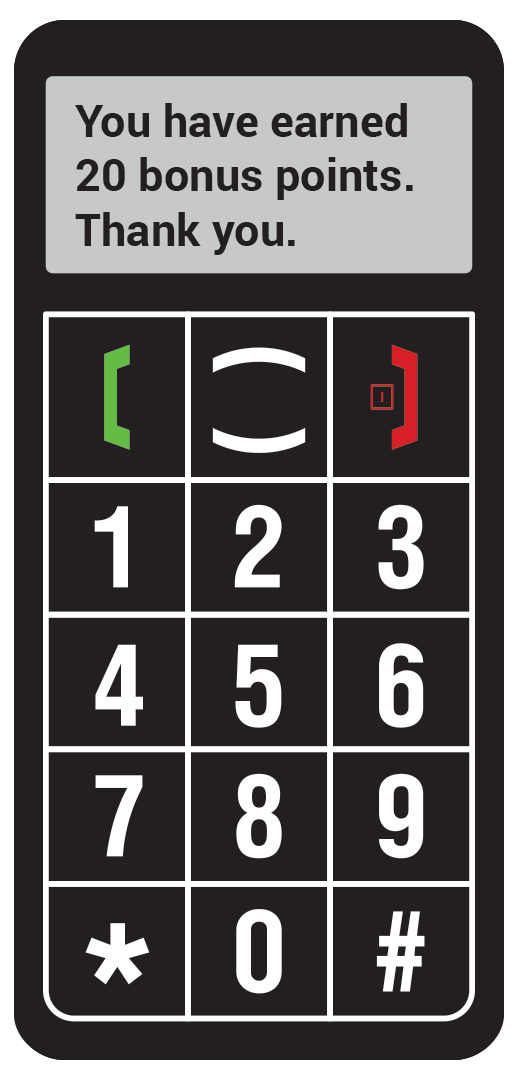 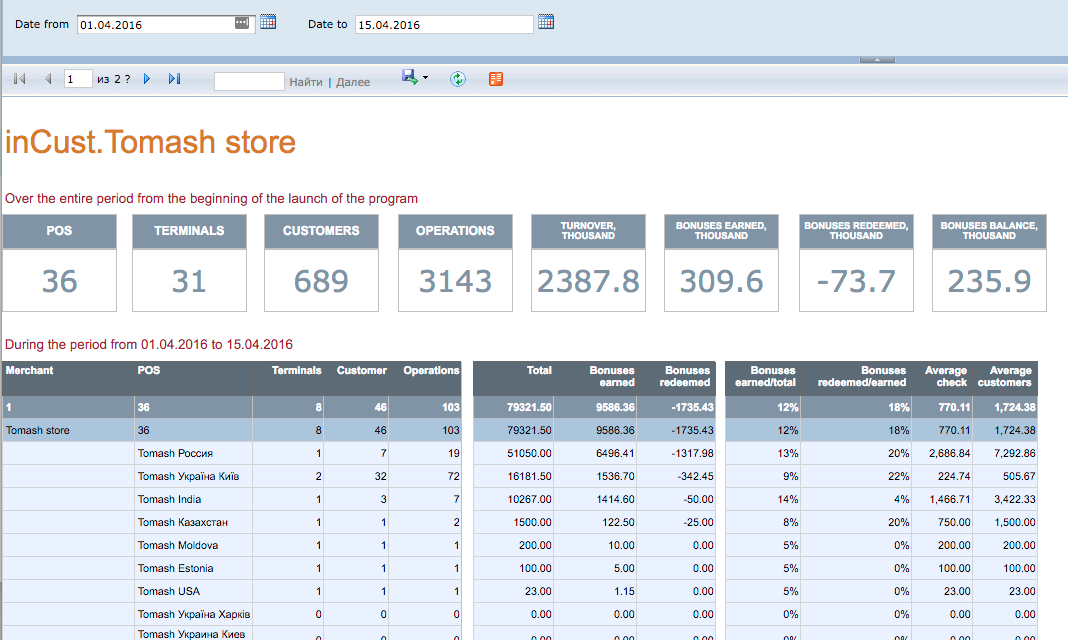 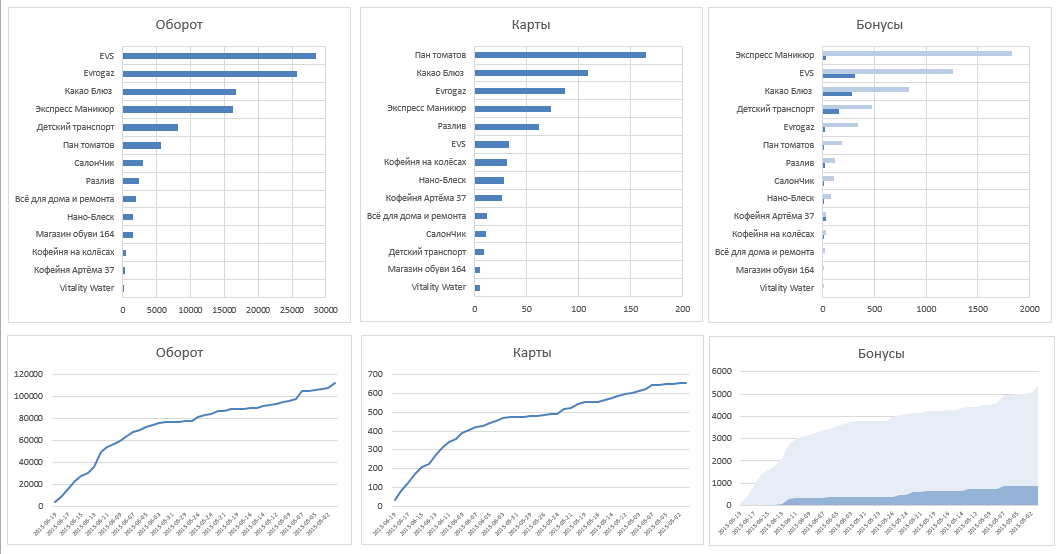 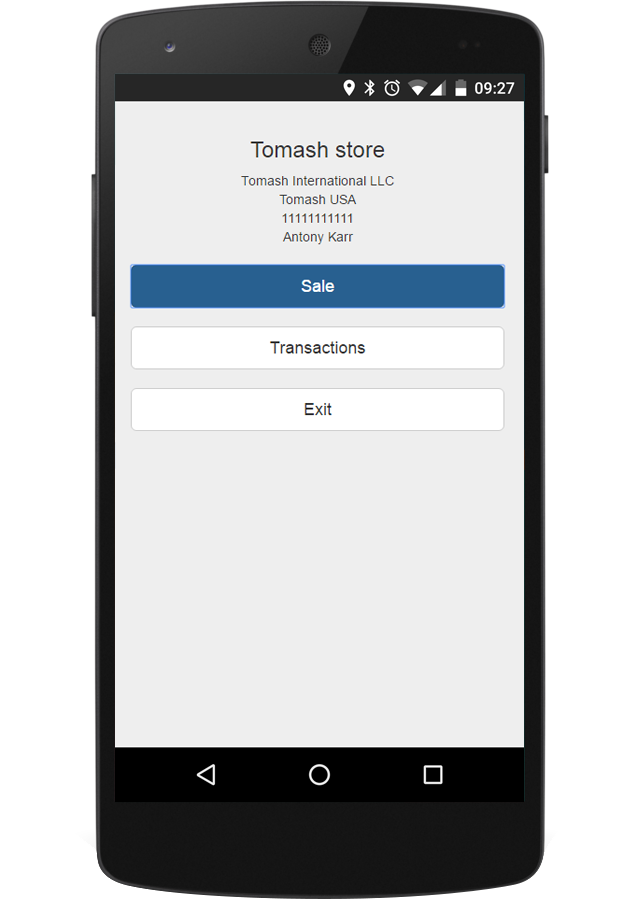 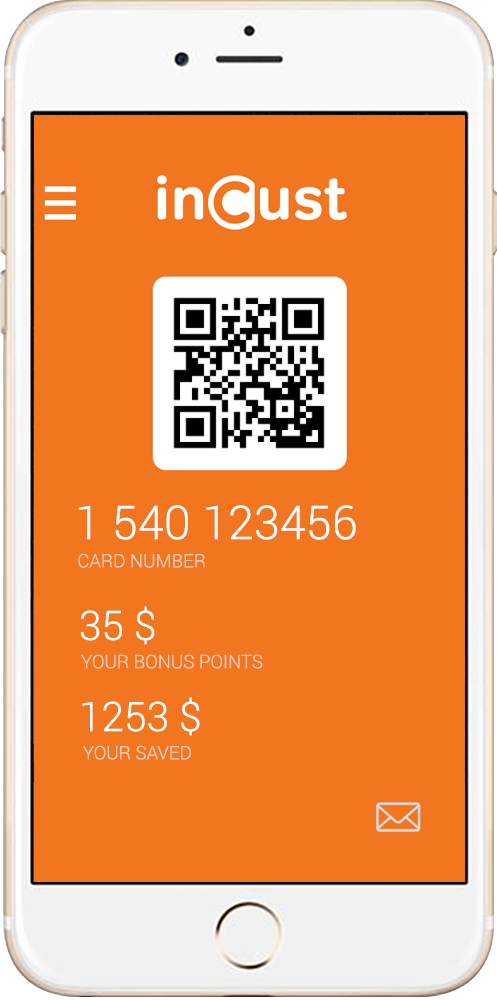 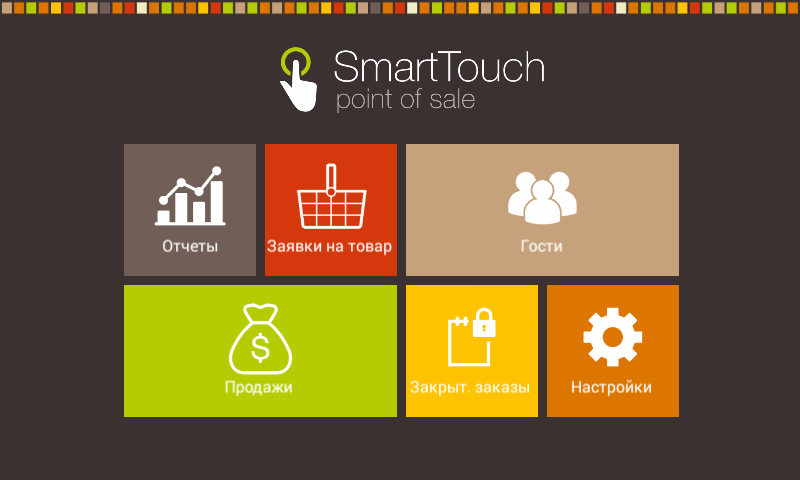 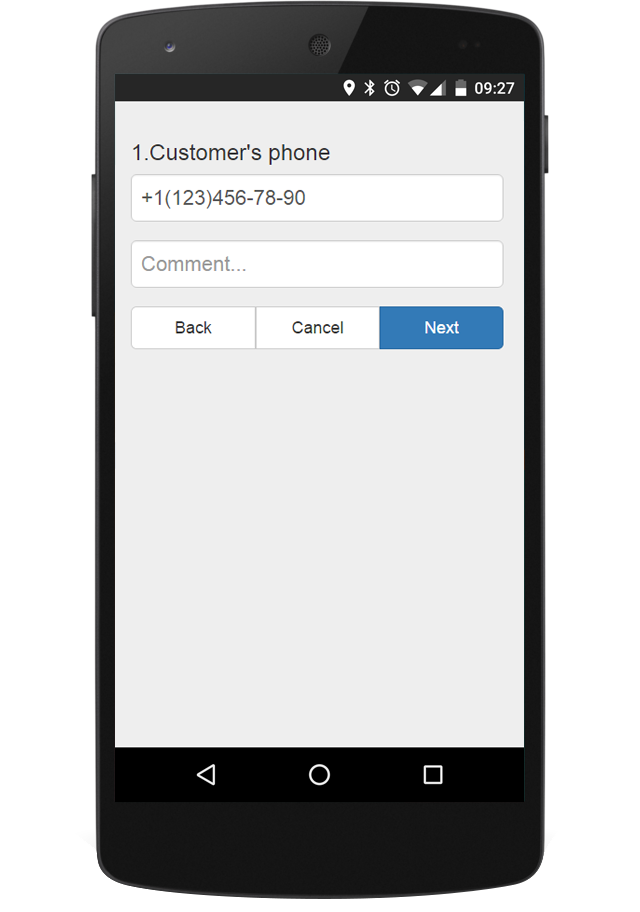 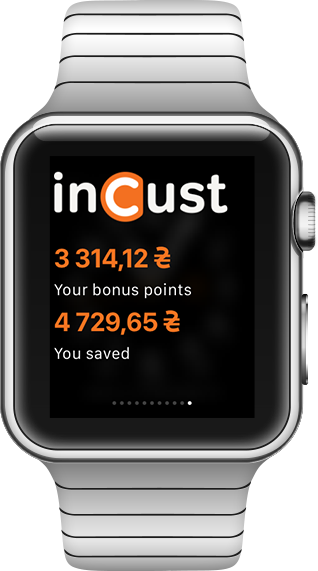 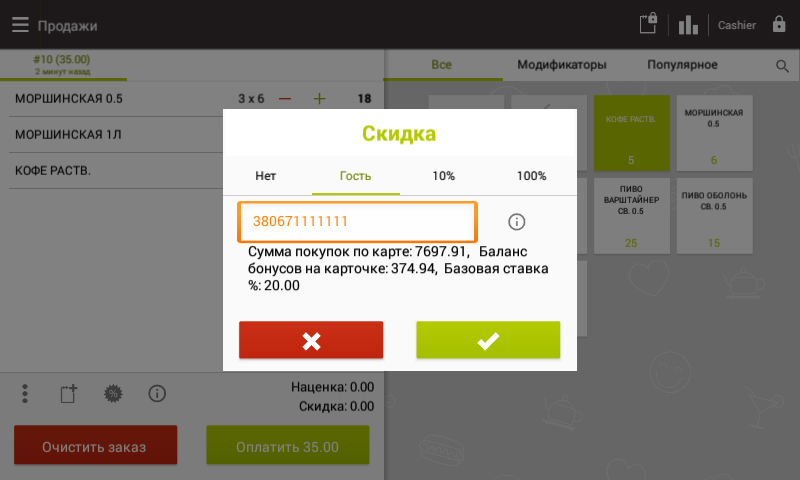 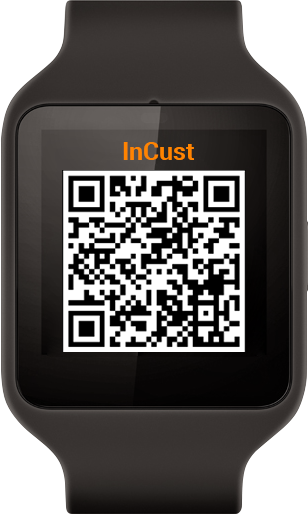 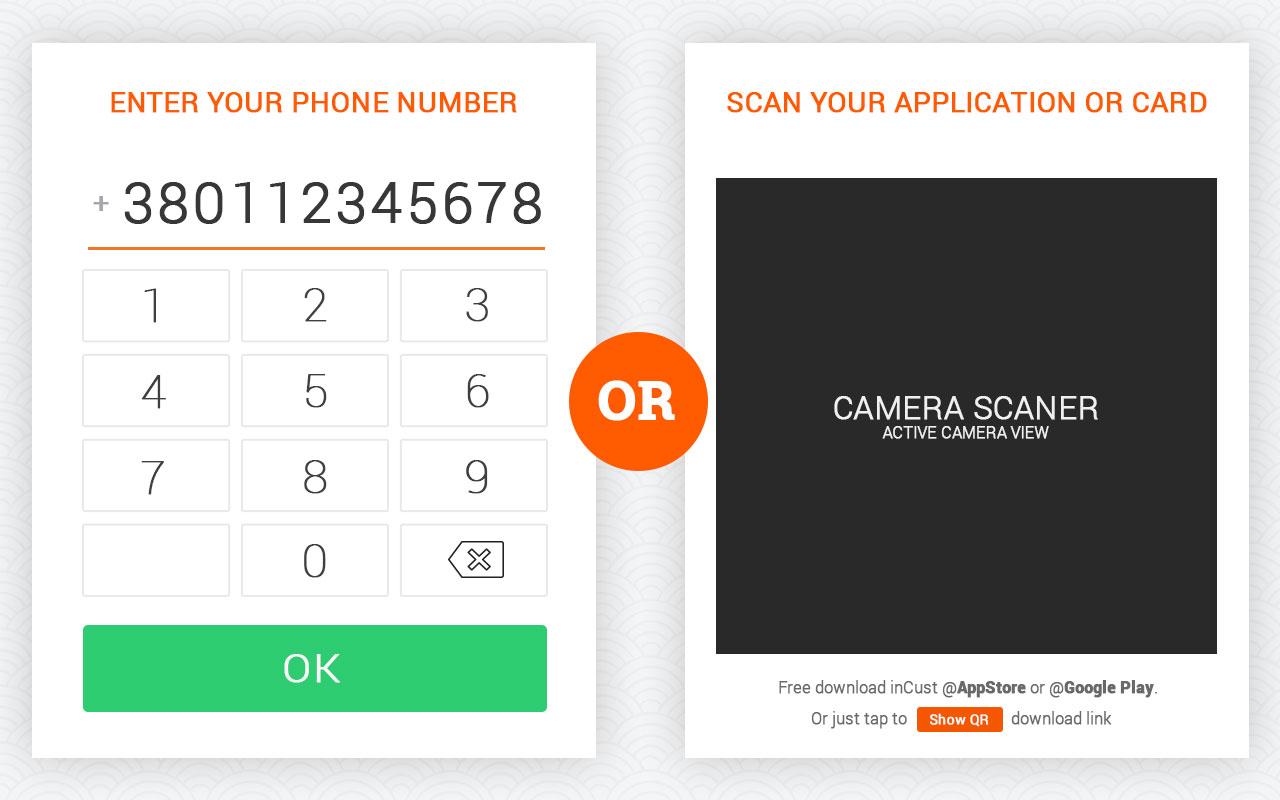 CARDLESS LOYALTY PROGRAM
Customer Friendship System
Choose methods of interaction with the customer
Customer at the cash desk
Customer in the Internet
On the street
Customer self-identification
Check scanning
By the vending machine
IBeacons and Geo-Targeting
Payment by electronic money
Coalitions and cross-marketing
Customer Friendship System
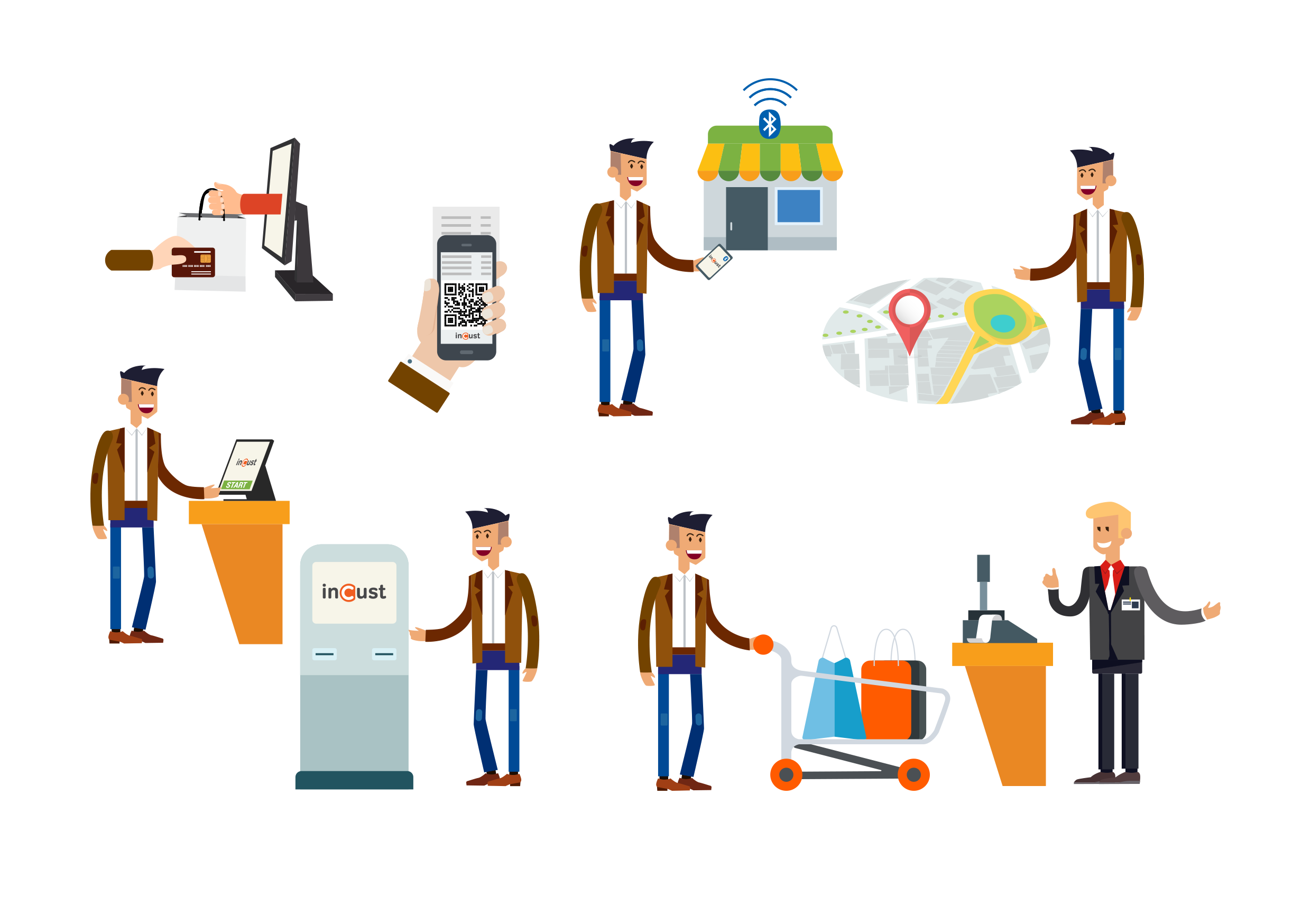 Customer Friendship System
Platform for custom projects
Tourist maps
Loyalty program for shopping malls
Coalition programs
Games
Social projects
Payment platform
Mutual settlement platform
Fuel card
Social and benefit cards
Customer Friendship System
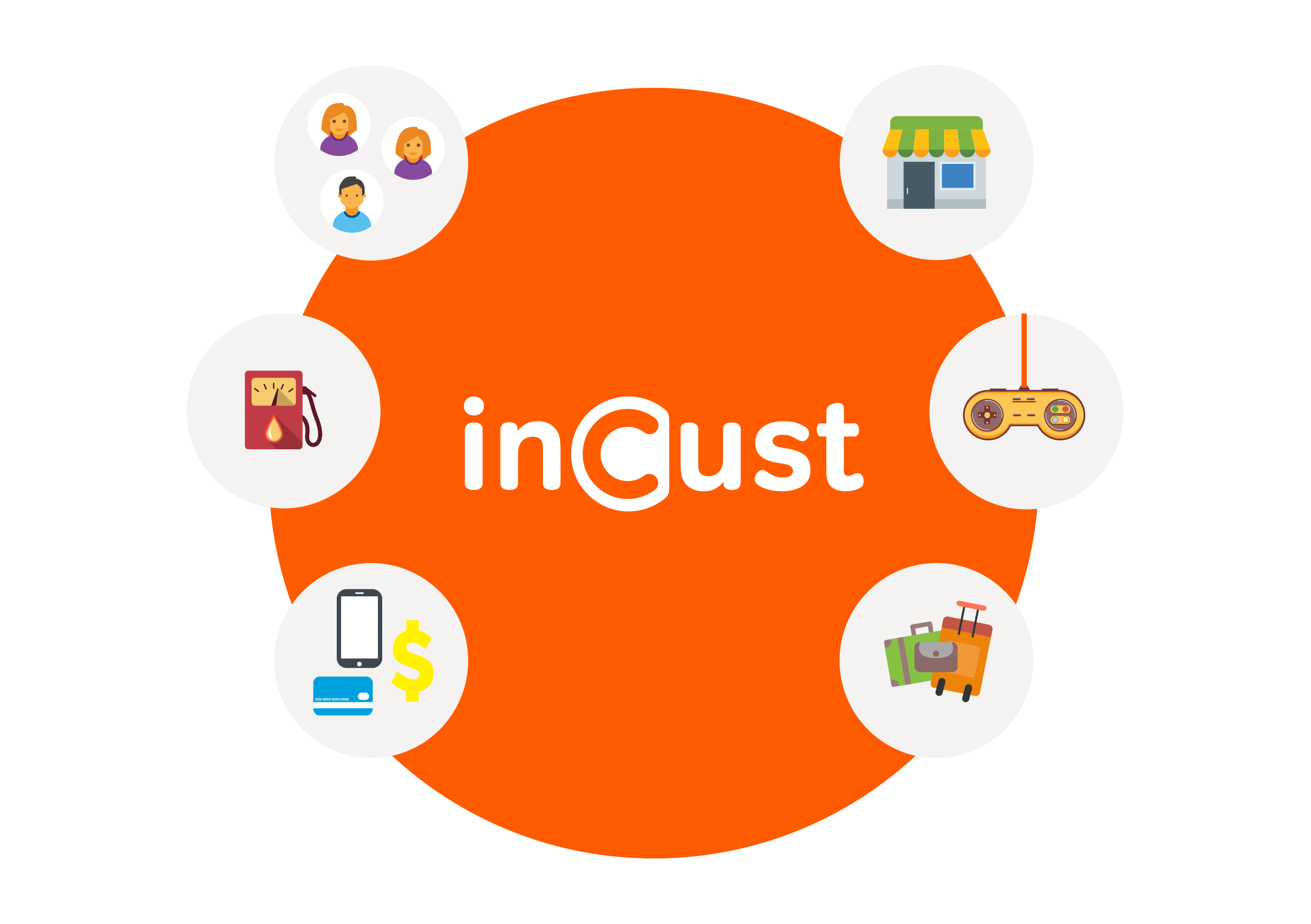 Customer Friendship System
First of all - friendship with the customer
Communicate with the customer
With a group or individually
Let the customer communicate with you
Make individual offers
Direct marketing
Personal offers
Turn communication with the customer into a game
Anticipate the customer’s wishes
The system of friendship with customersCustomer Friendship System
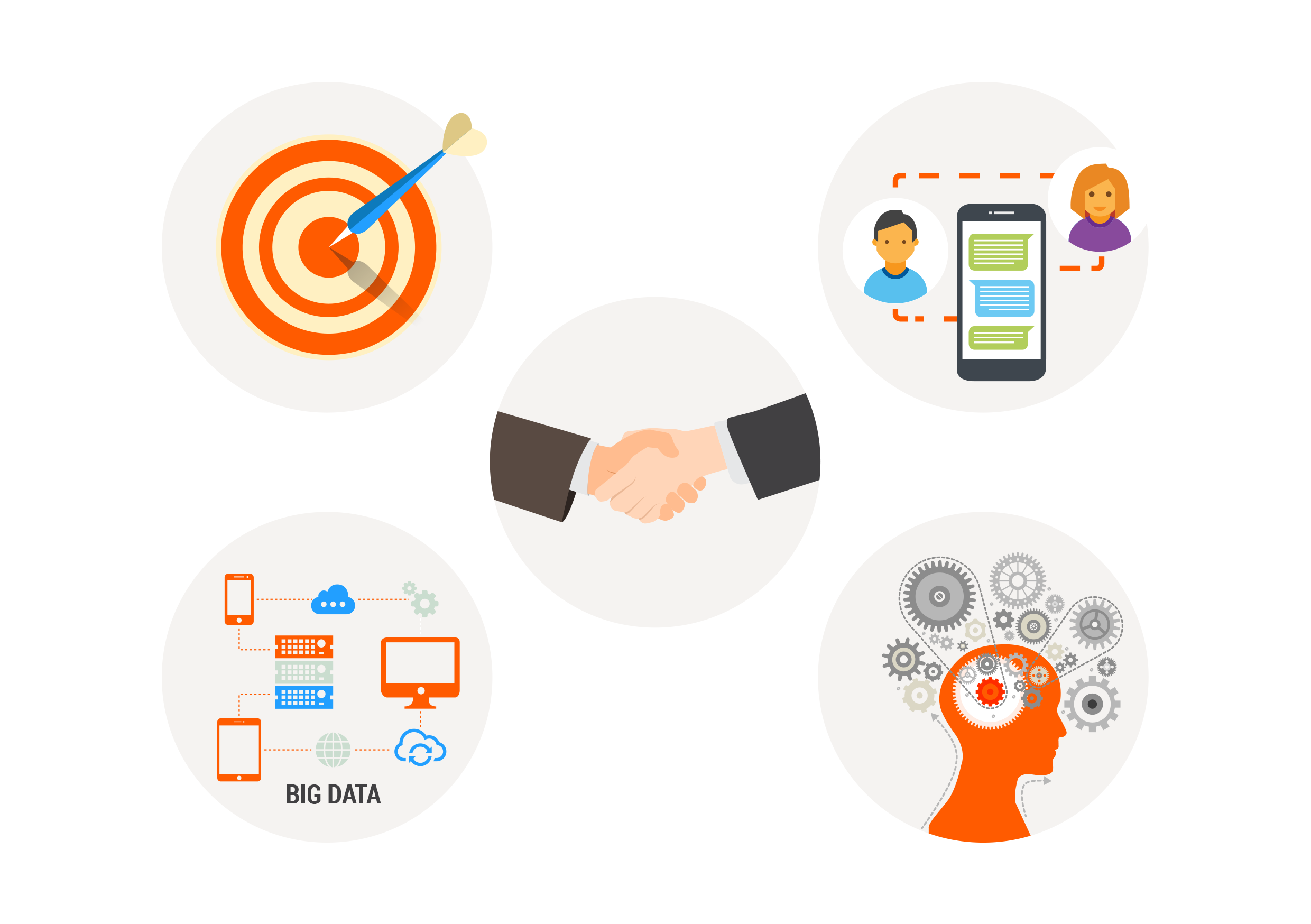 The system of friendship with customersCustomer Friendship System
incust.com
Start making friends with your customers
Sign up now!
Maxim Ronshin

blaze@incust.com
Skype: maximronshin,
MobileMobile, Viber, WhatsAppApp: 
+380505067999

+1 804 404 9539,  +48223078756
+7 499 404-0234    +38 044 3949594
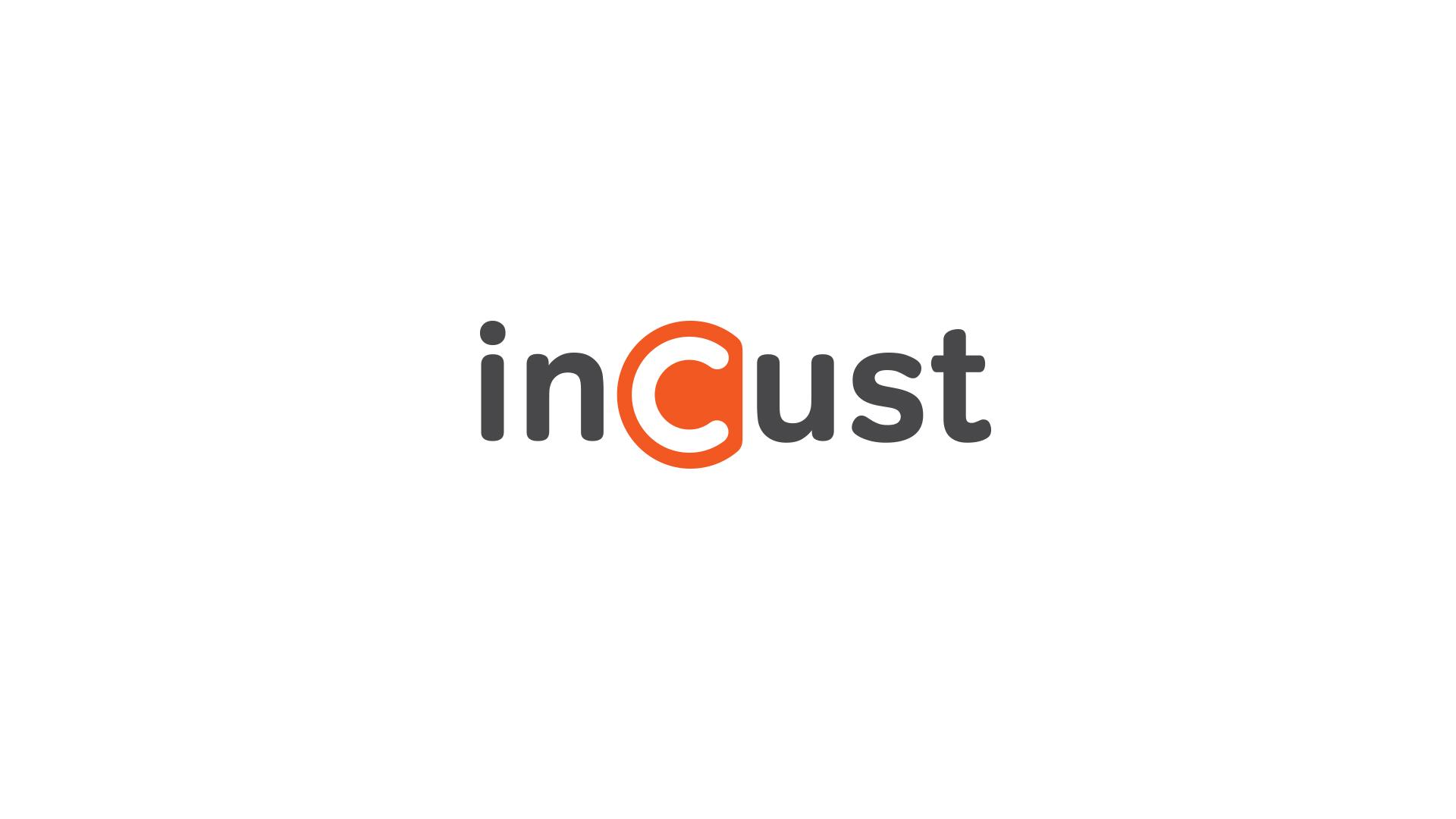 Loyalty Pays!